Finding the Right Fit: Family Medicine in a New Integrated Curriculum
Mark Beamsley, M.D.
David Deci, M.D
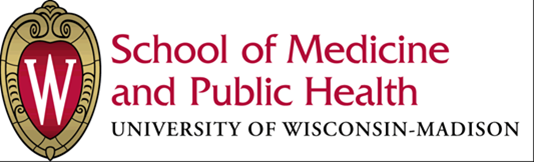 Disclosures
None
Objectives
Describe opportunities and challenges associated with traditional vs integrated curricula

Discuss strategies to help transition from an existing to a different clinical rotation model

Identify ways to effectively blend clinical training experiences while also highlighting the unique joys and considerations of a career in Family Medicine
Background
185 students: State-wide campus
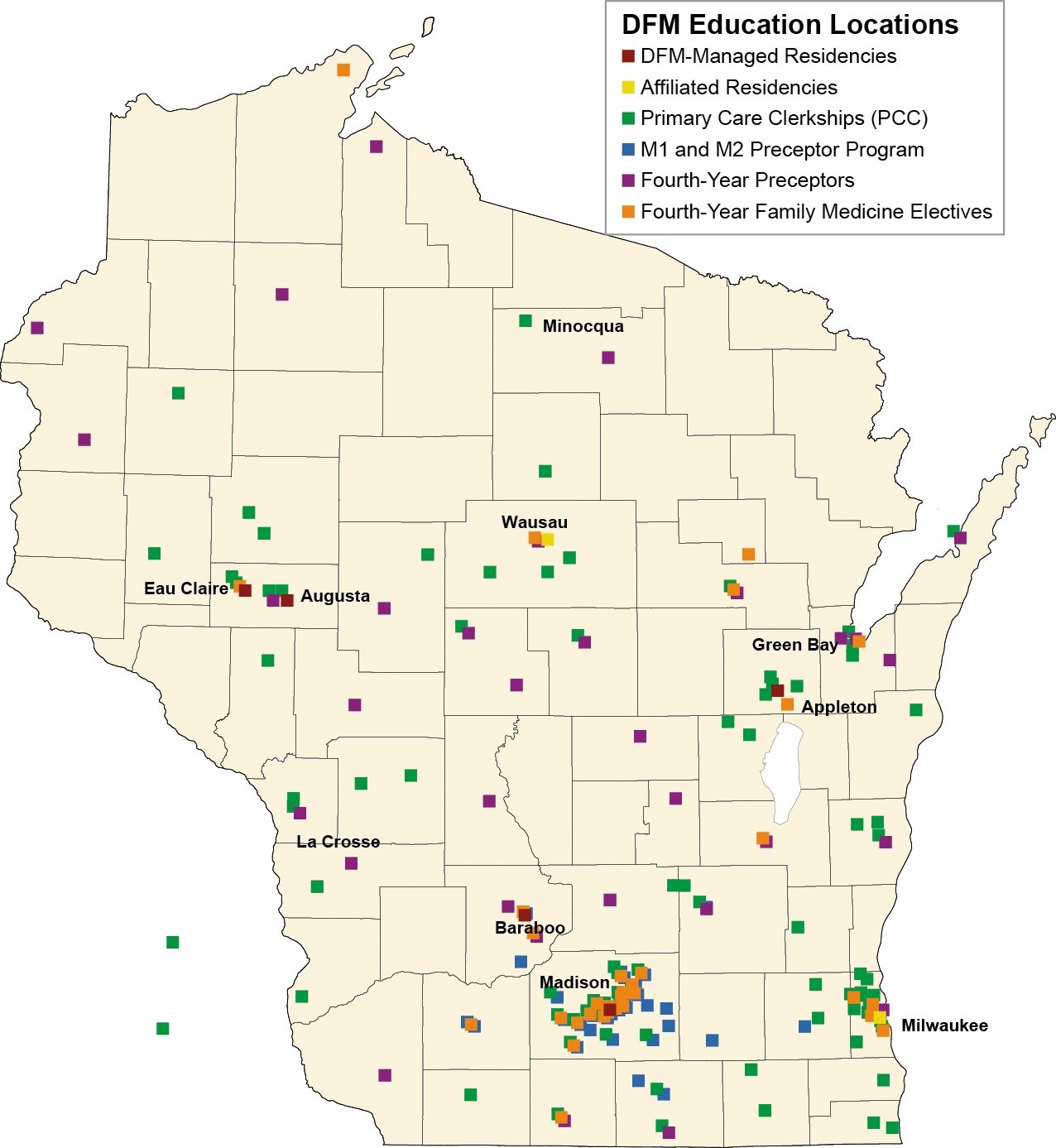 Existing curriculum: Traditional clerkship structure. Family Medicine is part of an 8 weeks required Primary Care Clerkship

August 2016: UW School of Medicine and Public Health (SMPH) begins transition to new integrated curriculum
http://www.countyhealthrankings.org/rankings/data/wi
[Speaker Notes: Current approach (empirically based)]
Background
Key aspects of new curriculum:
Multidisciplinary design teams
Clinical training with integrated specialties
Earlier start to clinical rotations
Relate basic sciences to clinical rotations
More time for career exploration, NBME exams, residency prep
[Speaker Notes: Current approach (empirically based)]
Potential Benefits
Improved learning 
Systems-based approach emphasized
Uniform rotation lengths
More ability to track experiences, skills
Improved residency preparation
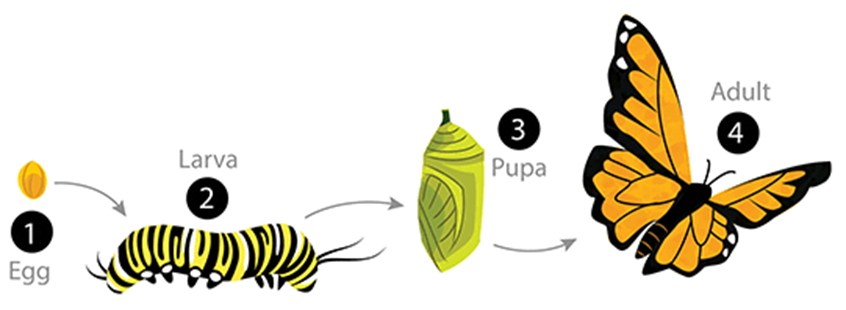 https://askabiologist.asu.edu/complete-metamorphosis
[Speaker Notes: Current approach (empirically based)]
Primary Care Clerkship (8 weeks)
Chronic and Preventive Care (12 weeks)
Common ambulatory acute & chronic conditions 
FM, GIM, Peds clinics
FM, GIM (Peds)clinics
Community Health 
Small Group Learning
Neurology and Behavioral health
Specialty clinics
Challenges
Dilution effect from blending 
Course “ownership” (admin and directing)
NBME shelf exams ~ specialty specific
[Speaker Notes: Current approach (empirically based)]
Challenges
Overlap” in curricula
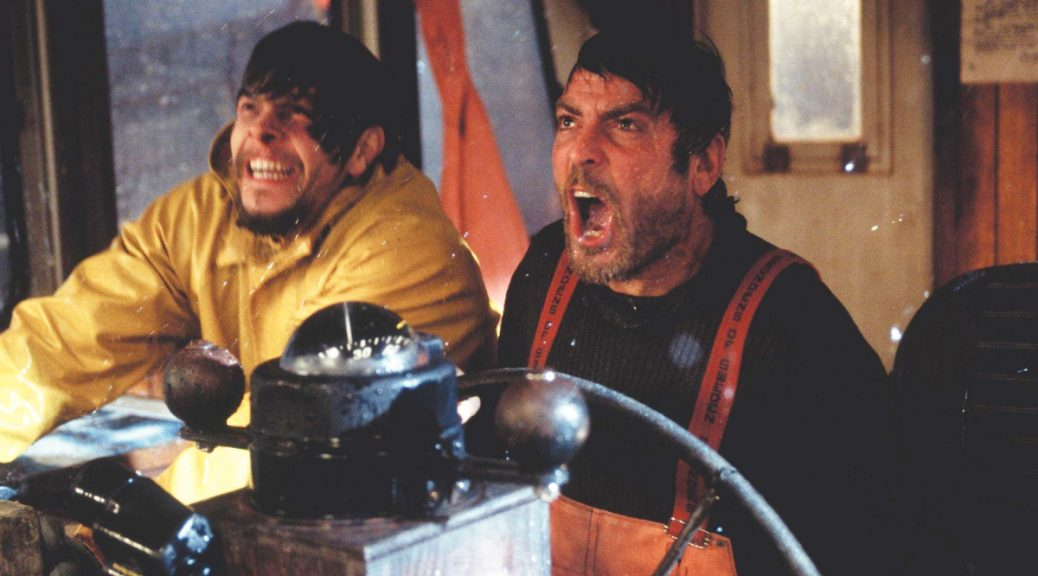 www.warnerbros.com/perfect-storm
Curricula Transition
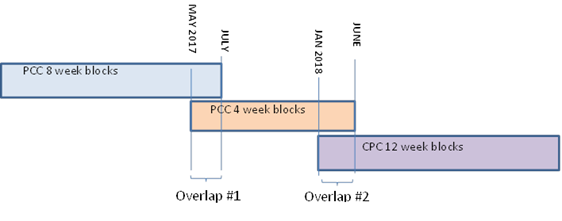 *2-3x increase in preceptor need during overlap during overlaps
Strategies for Transition
Reduce length of PCC clerkship to decrease overlap period*
Add online content 
Engage FM faculty & leadership in transition
Discuss preceptor need & critical periods 
Define MSE as a core departmental mission
Develop model with students assigned to clinic by FTE 
Clinic and departmental outreach plan:
Information sessions re: SMPH changes
Faculty development assistance
Further define model for clinic template adjustment
Limit curricula overlap at individual campuses
Pilot components of new curriculum
[Speaker Notes: Current approach (empirically based)]
Helping Students See the Trees and the Forest
Maintain preceptor/mentor model
Create “Selectives”
Create Model for Student-Patient panel 
Use small groups to discuss various perspectives
Comments, questions
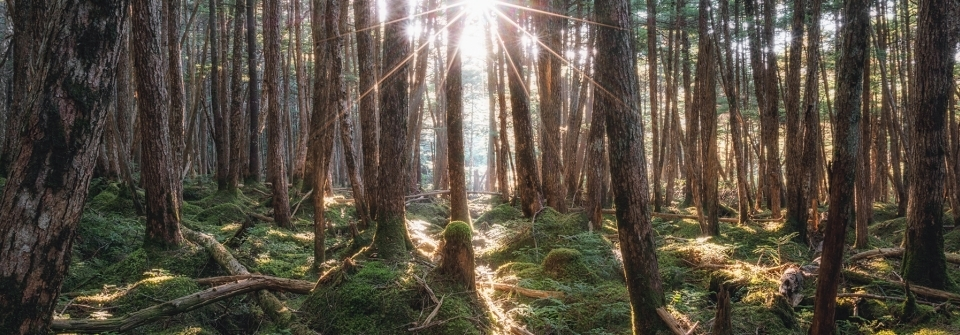 http://www.chgeharvard.org/resource/seeing-forest-trees-harvard-design-magazine